Desarrollo de una herramienta para la creación y administración de clústeres computacionales para simulaciones FDTD con el paquete Meep, sobre el servicio EC2 de AWS.
Carlos Corral, Marco Calderón
Agenda
Introducción
Antecedentes
El Problema
Objetivos
Amazon Web Services
Paralelismo
Diseño e Implementación
StarCluster
Meep
Ganglia
Arquitectura
Pruebas y Resultados
Demo
Conclusiones y Recomendaciones
Antecedentes
En la actualidad, uno de los métodos mas conocidos para resolver problemas de simulaciones electromagnéticas es el de las diferencias finitas en el dominio del tiempo (FDTD).

FDTD esta basado en el calculo de las ecuaciones diferenciales parciales de maxwell.

Meep es una herramienta que realiza una implementación de este método
El Problema
Nuestra herramienta permite resolver simulaciones que tienen un alto nivel de complejidad, y que requieren realizar gran procesamiento y un elevado uso de recursos.

Este tipo de simulaciones solo pueden ser realizadas a través de súper computadores o grandes clústeres. 

Lo que representa un costo bastante elevado para adquirirlos así como una instalación y configuración compleja.
[Speaker Notes: Complejidad alto tales como la estructuras en 3d]
Objetivos
Establecer el proyecto StarMeep con los siguientes objetivos:

Proveer un AMI pública que permita la administración y creación de clústeres computacionales para simulaciones FDTD aplicando procesamiento distribuido.

Integrar una herramienta que ofrezca un monitoreo de recursos utilizados por los clústeres.

Implementar una interfaz Web para la administración del AMI
Amazon Web Services
Tecnología que permite ofrecer servicios informáticos a través del Internet.

Abstracción de la Infraestructura, pagar según el consumo y escalabilidad.
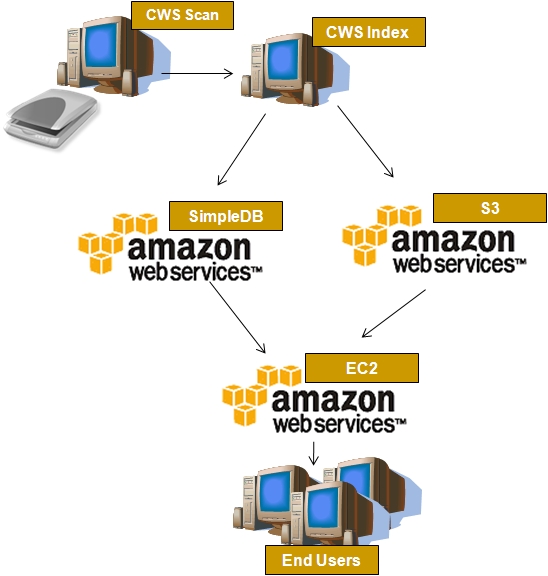 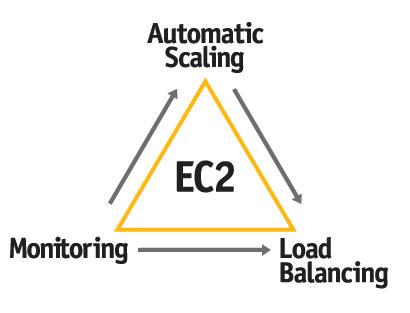 Paralelismo Aplicado
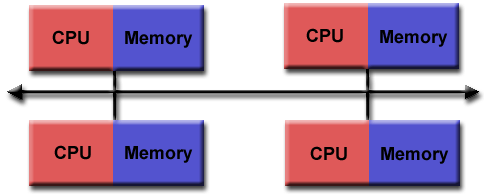 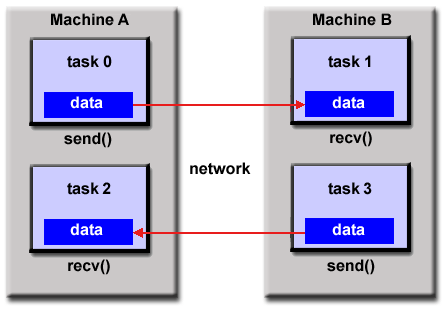 Sistema de memoria distribuida
Intefaz de Intercambio de Mensajes
[Speaker Notes: Paralelismo es el uso simultáneo de múltiples recursos de cómputo para resolver un problema computacional.

Un sistema de memoria distribuida está compuesto por varios procesadores independientes con una memoria local, y conectados a través de una red.

Un modelo de Programación paralela es un conjunto de algoritmos, procedimientos o herramientas de software que permiten la creación de Aplicaciones Paralelas.

MPI es una técnica para el intercambio de información a través de una comunicación, basada en recepción y envío de mensajes.]
StarCluster
Permite la creación, administración y monitoreo de clústeres computacionales en Amazon EC2

La configuración se la realiza fácilmente a través de un archivo.

Soporte para herramientas de almacenamiento como Amazon S3 y EBS

AMI con configuración automática de OpenMPI y NFS
Parallel Meep
Implementa el algoritmo de tiempo en diferencias finitas de dominio. (FDTD)

Divide la celda computacional de la simulación en “chunks” que son asignados entre los procesadores.

Realiza paralelismo con memoria distribuida, su mayor uso es en problemas muy grandes y son resueltos de manera distribuida.
Ganglia
Es un sistema escalable y distribuido para el monitoreo de clústeres computacionales en tiempo real.

Está basado en un esquema jerárquico de clústeres y es configurado mediante archivos XML que permite tener extensibilidad y portabilidad.
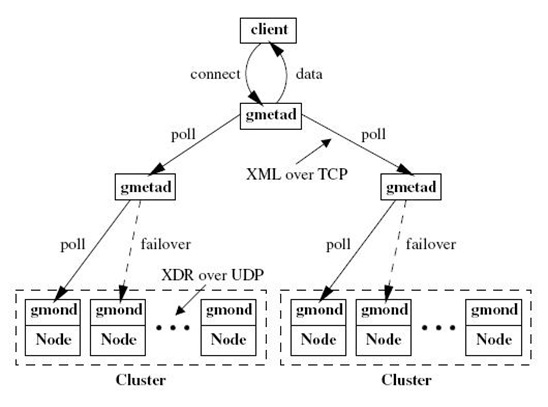 Arquitectura
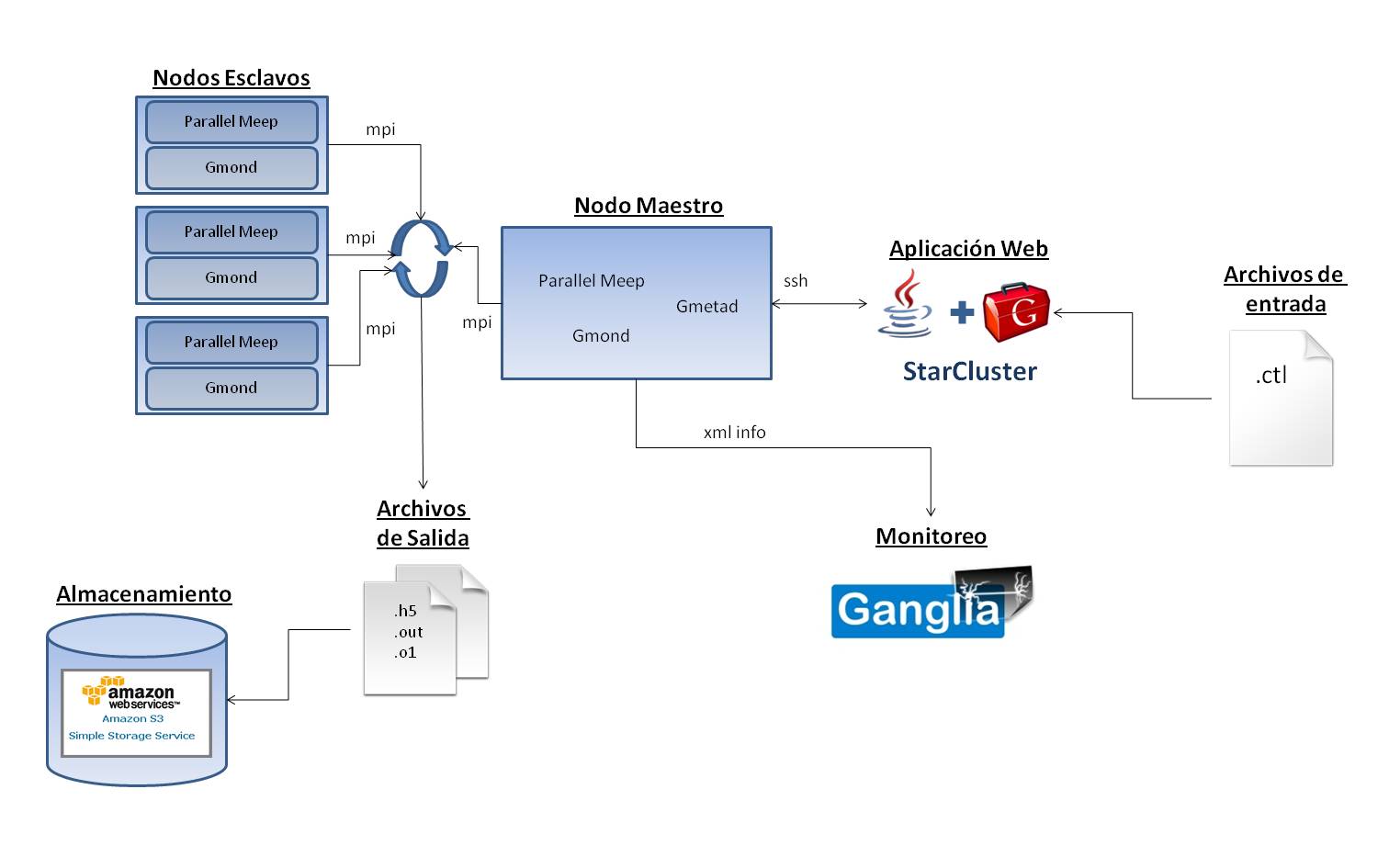 [Speaker Notes: Archivos CTL (Control Type Language)

Se especifica la geometría del problema, las fuentes a utilizar, las salidas, y todo lo demás que sea necesario para poder realizar el cálculo.

Esta basado en el lenguaje Scheme.]
Pruebas y Resultados
Resonador de Anillo
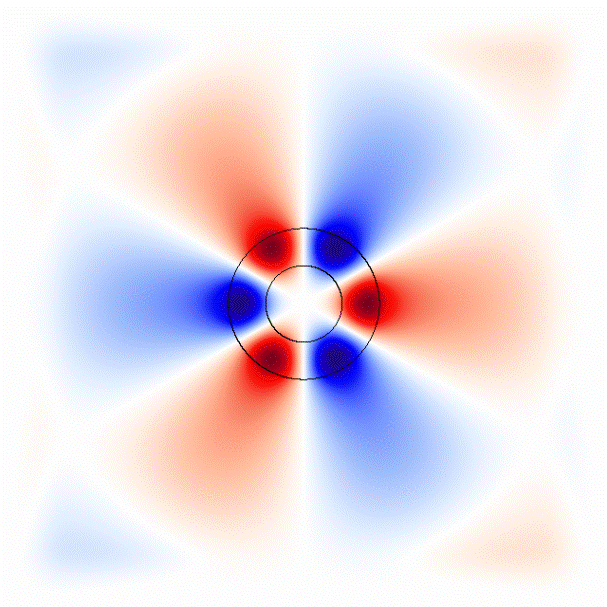 Pruebas y Resultados
Pruebas y Resultados
Anillo Óptico Resonante para obtener Espectros de Transmisión
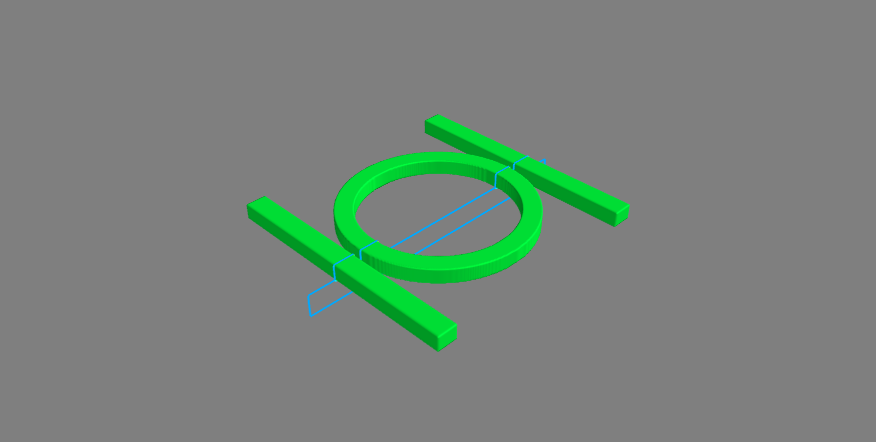 Pruebas y Resultados
Frecuencia vs Espectro
Pruebas y Resultados
Gráfico de Nodos vs Tiempo
Pruebas y Resultados
Gráfico de Nodos vs Tiempo
Pruebas y Resultados
Pruebas y Resultados
Resonador Óptico de anillo  para calcular el Factor de Calidad
Pruebas y Resultados
Gráfico Nodos vs Tiempo calculando Factor de Calidad
Demo
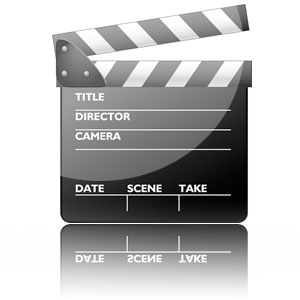 Conclusiones
Fácil administración y creación de clústeres computacionales.

Disponibilidad y mínimos costos para resolver problemas FDTD usando clústeres en la “nube”.

Resolución de múltiples problemas a la vez con diferentes parámetros.

Monitoreo de los recursos y usos de memoria por cada nodo.
Recomendaciones
Análisis del rendimiento con el nuevo tipo de imagen de Amazon “High Perfomance Computing”.

Estudio e implementación con la librería HDF5 compilada desde el código fuente y dependencias para mejorar los tiempos de escritura.  

Integración con herramientas como Octave para el post-processing de los archivos generados.
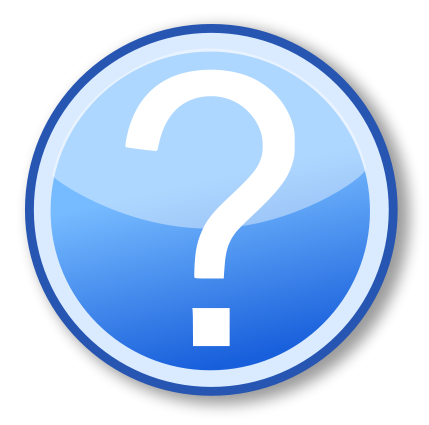